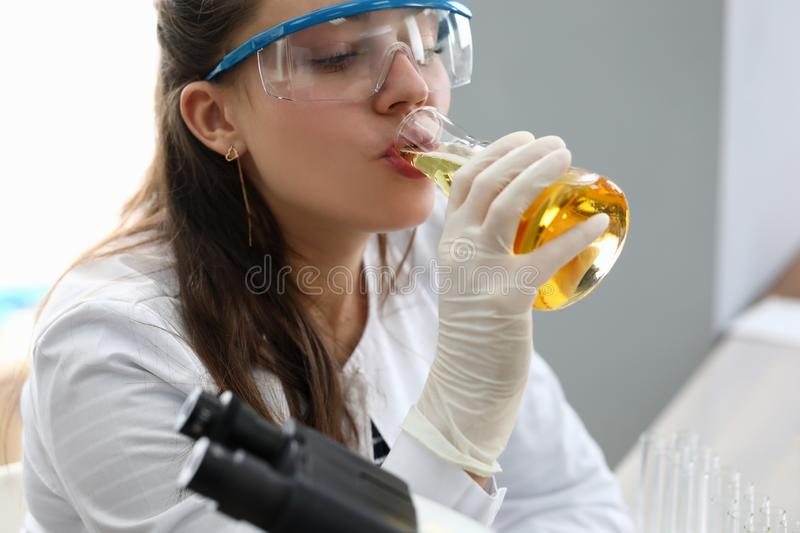 Základy acidobazické chemie a fyziologieOpakování (doufejme)
Vodíkové ionty
Je koncentrace vodíkových iontů v extracelulární tekutině (ECT) malá,  velká, obrovská nebo titěrná?
Proč je udržování přesné koncentrace H+ mnohem důležitější než např. udržování přesné koncentrace jódu nebo zinku1? 
Je přesnější mluvit o H3O+ nebo o  H+? Proč?
Co to je vodíkový můstek? 
Je za fyziologických okolností v plazmě více H3O+ nebo OH- ?
1.Nápověda: Zaměřte se na vlastnosti některých biologických makromolekul a vlastnosti vody jako takové
Vodíkové ionty
Koncentrace [H+]   ~  1 000 000x <<  [Na+] – velmi malé
Udržování pH v úzkém rozmezí je důležité kvůli velké reaktivitě H+ a dále vlivu na konformaci různých látek, především proteinů
Vodíkový můstek - speciální slabá chemická vazba zahrnující H+;  vazba  H20 mezi sebou  kapalnost vody
[Speaker Notes: Vodíkový můstek je speciální slabá chemická vazba, která způsobuje vazbu vodíků v molekule H20 na vedlejší molekuly. Díky vodíkovým můstkům je voda za běžkého tlaku a teploty kapalinou a nikoliv plynem.]
Vodíkové můstky ve vodě
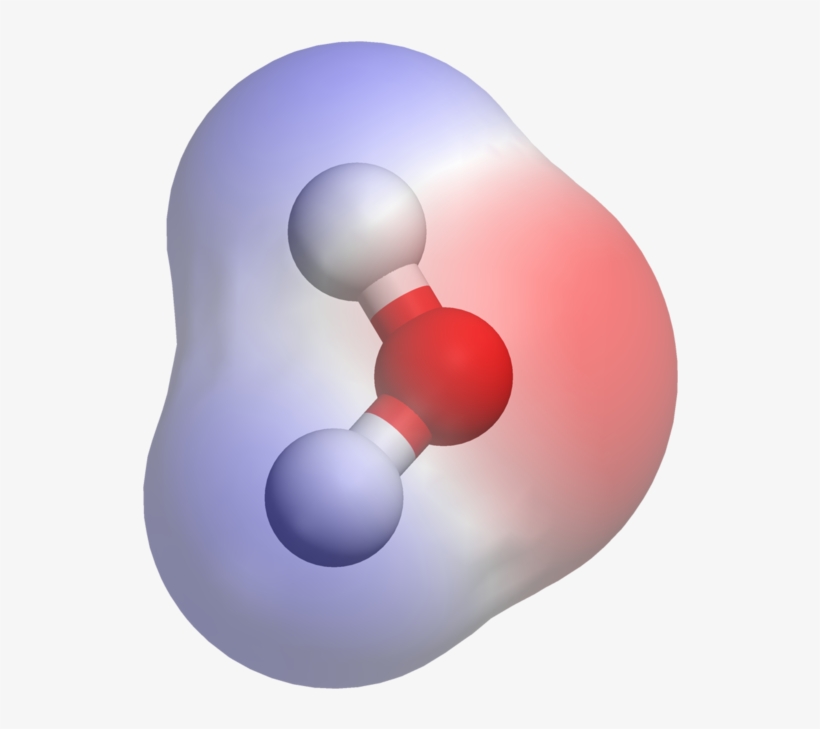 -
-
+
+
Vodíkové můstky ve vodě
Vodíkové ionty
Koncentrace [H+]   ~  1 000 000x <<  [Na+] – velmi malé
Udržování pH v úzkém rozmezí je důležité kvůli velké reaktivitě H+ a dále vlivu na konformaci různých látek, především proteinů
Vodíkový můstek - speciální slabá chemická vazba zahrnující H+;  vazba  H20 mezi sebou  kapalnost vody 
 pHplasma,Norm ≈ 7,4    >  7,0  → Alkalické pH → [OH-] > [H3O+]
[Speaker Notes: Vodíkový můstek je speciální slabá chemická vazba, která způsobuje vazbu vodíků v molekule H20 na vedlejší molekuly. Díky vodíkovým můstkům je voda za běžkého tlaku a teploty kapalinou a nikoliv plynem.]
Vodíkové můstky ve vodě
Vodíkové můstky ve vodě
+
Vodíkové můstky ve vodě
+
Dynamika pohybu H3O+ a OH- ve vodě
+
+
Náboje aminokyselin a konformace proteinů
Klíčové orgány:
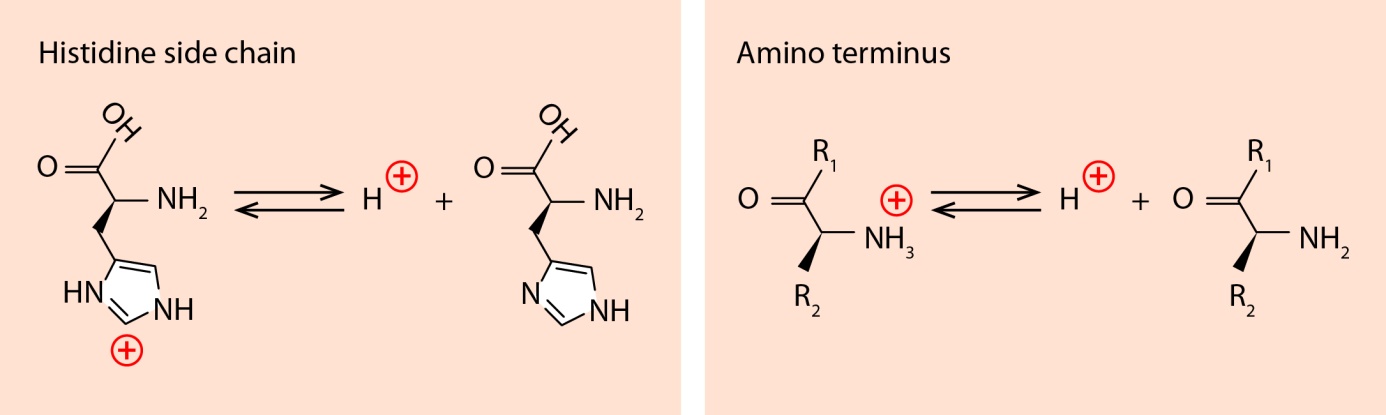 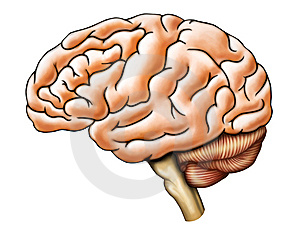 pKA = 6,05                                           pKA = 9,2
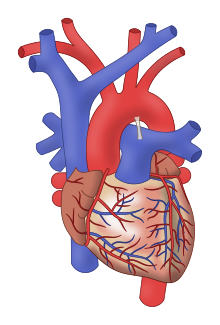 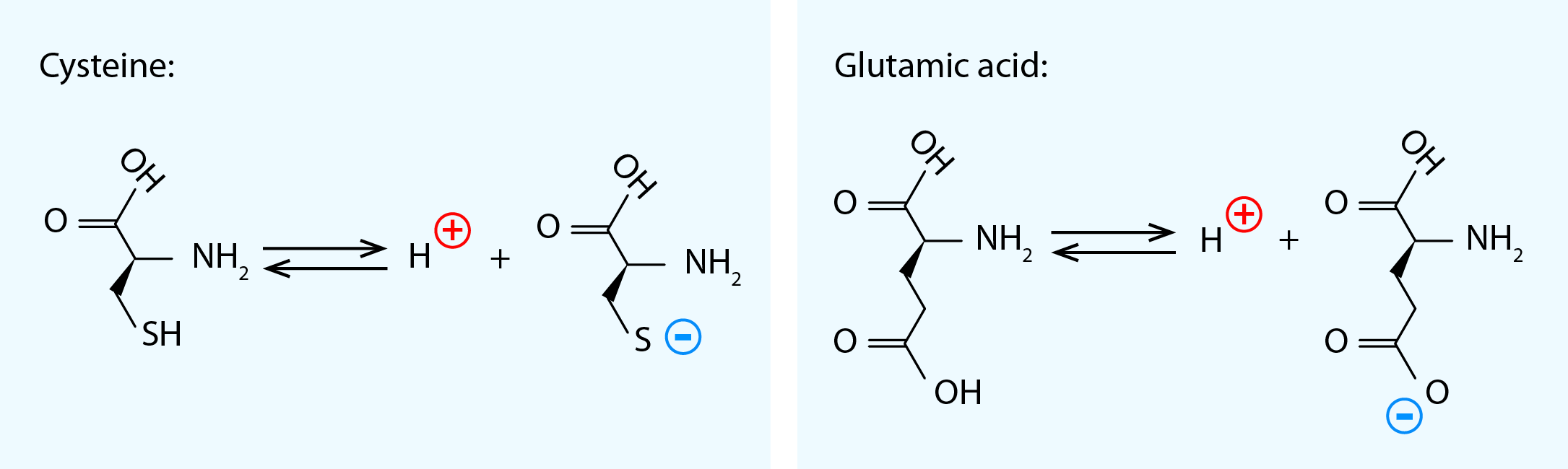 Změna konformace
Dysfunkce
pKA = 8,2                                              pKA =4,25
Definice pH a její důsledky
Vzpomenete si, jak je definováno pH?
A jak se počítá s logaritmy? Např. log(A x B) = 
Zkuste vymyslet, co z těchto pravidel plyne pro vlastnosti pH: Např., když koncentrace H+ (zapisujeme jako [H+]) vzroste 2x, jak se změní pH?1
Jak se změní pH, když koncentrace H+ klesne 10x?
Pro jedničkáře: Jak se změní pH, když [OH-] stoupne 2x? 


1) Může být užitečné připomenout hodnotu log10(2) = 0,3
Definice pH a její důsledky - řešení
pH = - log10([H+])
log(AB)= log(A) + log(B)
Vzrůst koncentrace H+ na dvojnásobek:  [H+]New = 2[H+]Old
Z definice pH a pravidel pro logaritmy plyne:
 pHNew = - log([H+]New ) = - log(2 x [H+]Old ) = - log(2) + (- log ([H+]Old) =
= -0,3 +pHOld
Čili: Při dvojnásobné koncentraci H+ : pHNew = pHOld – 0,3
Pokud [H+]New = 1/10  x  [H+]Old  : pHNew = - log(1/10) + (- log ([H+]Old)=
= +1 +pHOld . Při 10násobném poklesu H+ vzroste pH o 1.
Pufry
Co jsou to pufry / ústojné roztoky?
Jakým způsobem ovlivňují pufry pH, je-li přidána kyselina nebo zásada?
Co to je pKa jednoduchého pufru?
Pro jedničkáře: Dokážete napsat rovnici reakční rovnováhy pufru?
Při jakém pH je jednosložkový pufr nejúčinnější?
Pufry – řešení 1
Reakční rovnováha lze vyjádřit známým vztahem:


Lze upravit na:


 [HB] a [B-] jsou  právě v poměru 1:1, pokud je pH = pKA 
(zkuste dokázat z předchozí rovnice)
Pufry zpomalují změnu pH tím, že na sebe váží H+ při rostoucí koncentraci H+ (pokud pH klesá), a uvolňují H+ při klesající [H+] (pH stoupá). 
Pro stabilizaci pH v určitých mezích jsou klíčové!
Vodíkový iont a pufr reagují vratně podle rovnice:
HB               H+ +  B-          nebo:
   HB+               H+ +  B
Titrační křivka vyjádřená jako [B-] vs. pH
Pufry – řešení 2
pKA
[B-] při daném pH
Jednosložkový pufr je nejúčinnější, pokud je pH v okolí jeho pKA .
Účinnost pufru při daném pH lze vyjádřit pufrační kapacitou β.
Při velké vzdálenosti pH od pKA pufru limituje vždy účinnost ta složka pufru, které je málo.
Například u kyselých pH je ↓[B-], 
U zásaditého pH je ↓[HB]

Pro jedničkáře: Jak se mění poměr    [B-]/[HB] s přidáním kyseliny daleko  od pKA? Hodně nebo málo?
[B-]
[HB]
Pufrační kapacita β :
 (se vzdáleností od pKA klesá)
Proteinové pufry
Klíčovým pufračním reziduem jsou postranní řetězce histidinu
pKA jednotlivých řetězců histidinu se dosti liší (vliv aminokyselin v okolí)
V krvi jsou klíčovými pufry:
Hemoglobin!
Albumin, popř. další proteiny krevní plazmy
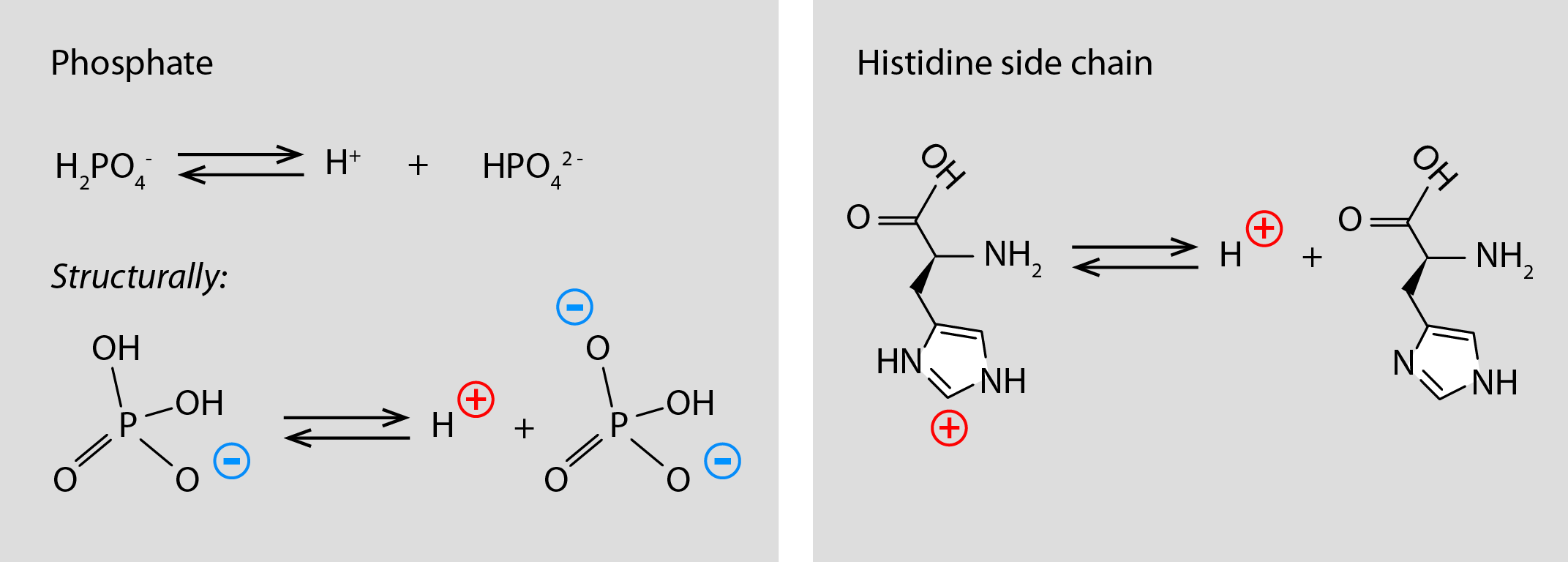 Důsledek: Prakticky                       lineární titrační křivka proteinů
Pufrační kapacita je téměř konstantní v širokém rozmezí pH.
Tab: pKA 16 histidinových řetězců v molekule albuminu (seřazeno vzestupně)
Proteinové pufry
Titrační křivka jednoduchého pufru
Fosfátový pufr
Je klíčovým pufrem intracelulárně
Např. součást DNA

Pro pufrování je klíčový 2. disociační krok, který má pKA = 7,2
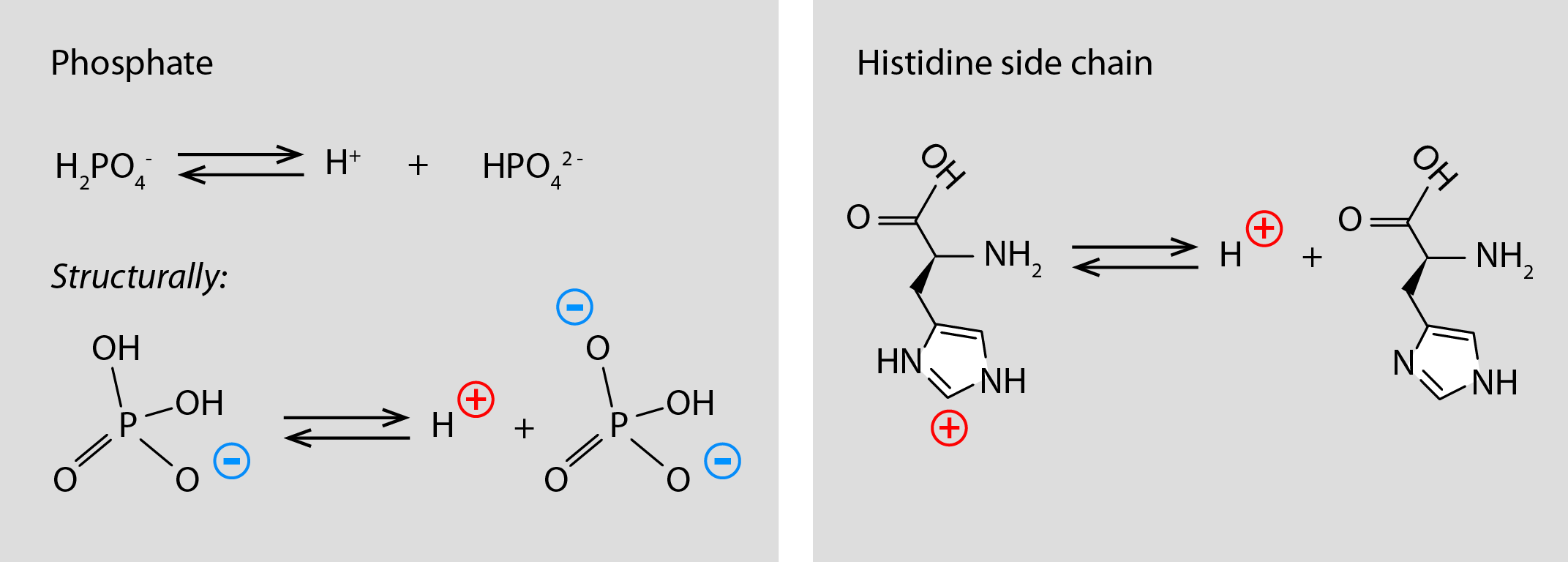 Bikarbonátový pufr
Bikarbonátový pufr
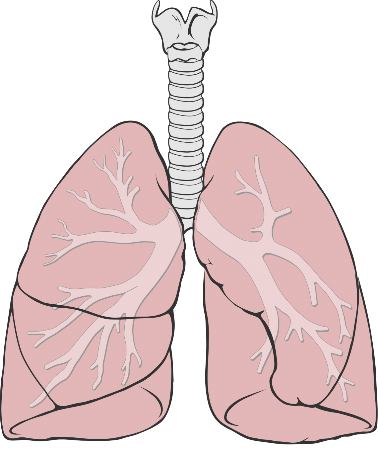 Možné grafické znázornění reakčních rovnováh (dle Henderson-Hasselbalchovy rovnice): 
  
   CO2+H2O          H2CO3                 H+ + HCO3-
HCO3-
CO2
HCO3-
CO2    H2CO3
H+
H+
pH= 7,4
pH= 7,4
Koncentrace řádově
10 nmol/l
Bikarbonátový pufr – uzavřený systém
-
HCO3
CO2
H2CO3
H+
H2O
-
CO2
HCO3
H2CO3
H+
H2O
[Speaker Notes: A


obr. 13.21  A - Pufrování v uzavřeném systému, dokonale odděleném od okolí, vyplněném CO2 (např. v sifonové lahvi). Mezi všemi složkami bikarbonátového systému existuje rovnováha. Po přidání silné kyseliny se ustavuje nový rovnovážný stav. B - Pufrování v otevřeném systému, kde množství CO2, které je do něho přiváděno zvenčí se rovná množství CO2, které se z něho za tutéž dobu uvolní do okolí. Příkladem je vnitřní prostředí, kam CO2 přichází jako produkt buněčného metabolismu a odkud je odstraňován respiračním systémem. Respirace, která v arteriální krvi udržuje hladinu CO2 na stálé úrovni, závislé na alveolární ventilaci zefektivňuje pufrování silných kyselin a bazí bikarbonátovým nárazníkem.]
Bikarbonátový pufr – otevřený systém
-
HCO3
CO2
H2CO3
H+
H2O
-
CO2
HCO3
H2CO3
H+
H2O
[Speaker Notes: A


obr. 13.21  A - Pufrování v uzavřeném systému, dokonale odděleném od okolí, vyplněném CO2 (např. v sifonové lahvi). Mezi všemi složkami bikarbonátového systému existuje rovnováha. Po přidání silné kyseliny se ustavuje nový rovnovážný stav. B - Pufrování v otevřeném systému, kde množství CO2, které je do něho přiváděno zvenčí se rovná množství CO2, které se z něho za tutéž dobu uvolní do okolí. Příkladem je vnitřní prostředí, kam CO2 přichází jako produkt buněčného metabolismu a odkud je odstraňován respiračním systémem. Respirace, která v arteriální krvi udržuje hladinu CO2 na stálé úrovni, závislé na alveolární ventilaci zefektivňuje pufrování silných kyselin a bazí bikarbonátovým nárazníkem.]
Pufrační křivka
H+
H+
H+
pH
H20
OH-
OH-
Cl-
H+ + OH-      H2O
Přidání OH- mmol/l
Přidání H+ mmol/l
-7      -6    -5     -4    -3    -2    -1     0      1     2      3     4      5      6       7
Pufrační křivka
Na+
H+
H+
pH
H20
OH-
OH-
OH-
H+ + OH-      H2O
Přidání OH- mmol/l
Přidání H+ mmol/l
-7      -6    -5     -4    -3    -2    -1     0      1     2      3     4      5      6       7
Pufrační křivka
OH-
H2O
H+
H+
HBuf
pH
Buf-
H+ + Buf      HBuf
H+ + Buf      HBuf
Přidání OH- mmol/l
Přidání H+ mmol/l
-7      -6    -5     -4    -3    -2    -1     0      1     2      3     4      5      6       7
Diluce v pufrech
Přidání OH- mmol/l
Přidání H+ mmol/l
H+
[H+]=K1 [Hbuf]/[Buf-]
HBuf
Buf -
Diluce v pufrech
pH
Přidání OH- mmol/l
Přidání H+ mmol/l
H+
[H+]=K1 [Hbuf]/[Buf-]
HBuf
Žádná změna hodnoty
Buf -
Diluce v pufrech
Pokles pufrační síly pufru ale žádná změna pH !
Přidání OH- mmol/l
Přidání H+ mmol/l
H+
no changed value !
[H+]=K1 [Hbuf]/[Buf-]
HBuf
Žádná změna hodnoty
Buf -
Diluce
-
CO2
HCO3
H2CO3
H2O
H+
[H+]=K1 [Hbuf]/[Buf-]=K2[CO2]/[HCO3-]
HBuf
Diluce – in vitro
Buf -
Diluce
-
CO2
HCO3
H2CO3
H2O
H+
[H+]=K1 [Hbuf]/[Buf-]=K2[CO2]/[HCO3-]
HBuf
žádná změna hodnoty
žádná změna hodnoty
Diluce – in vitro
Buf -
Diluce
-
CO2
HCO3
H2CO3
H2O
H+
žádná změna hodnoty!
[H+]=K1 [Hbuf]/[Buf-]=K2[CO2]/[HCO3-]
HBuf
žádná změna hodnoty
žádná změna hodnoty
Diluce – in vitro
Buf -
Diluce
-
CO2
HCO3
H2CO3
H2O
H+
změna hodnoty!
žádná změna hodnoty !
[H+]=K1 [Hbuf]/[Buf-]=K2[CO2]/[HCO3-]
HBuf
změna hodnoty
žádná změna hodnoty
Diluce – in vivo
Buf -
-
CO2
HCO3
TA + NH4+
H2CO3
bilance CO2
H2O
H+
bilance H+
HBuf
Pufrační poruchy acidobazické rovnováhy:
Diluční acidémie
Kontrakční alkalémie
Buf -
Diluce
-
CO2
HCO3
TA + NH4+
H2CO3
bilance CO2
H2O
H+
bilance H+
HBuf
Pufrační poruchy acidobazické rovnováhy:
Diluční acidémie
Buf -
Diluce
posun rovnováhy
-
CO2
HCO3
TA + NH4+
H2CO3
bilance CO2
H2O
H+
bilance H+
HBuf
Pufrační poruchy acidobazické rovnováhy:
Diluční acidémie
Buf -
Hemokoncentrace
-
CO2
HCO3
TA + NH4+
H2CO3
bilance CO2
H2O
H+
bilance H+
HBuf
Pufrační poruchy acidobazické rovnováhy:
Kontrakční alkalémie
Buf -
Hemokoncentrace
CO2
-
HCO3
TA + NH4+
H2CO3
bilance CO2
H2O
H+
bilance H+
HBuf
Pufrační poruchy acidobazické rovnováhy:
Kontrakční alkalémie
Buf -
Hemokoncentrace
CO2
-
HCO3
posun rovnováhy
TA + NH4+
H2CO3
bilance CO2
H2O
H+
bilance H+
HBuf
Pufrační poruchy acidobazické rovnováhy:
Kontrakční alkalémie
Buf -